Лекция 12. Дифракционная решётка
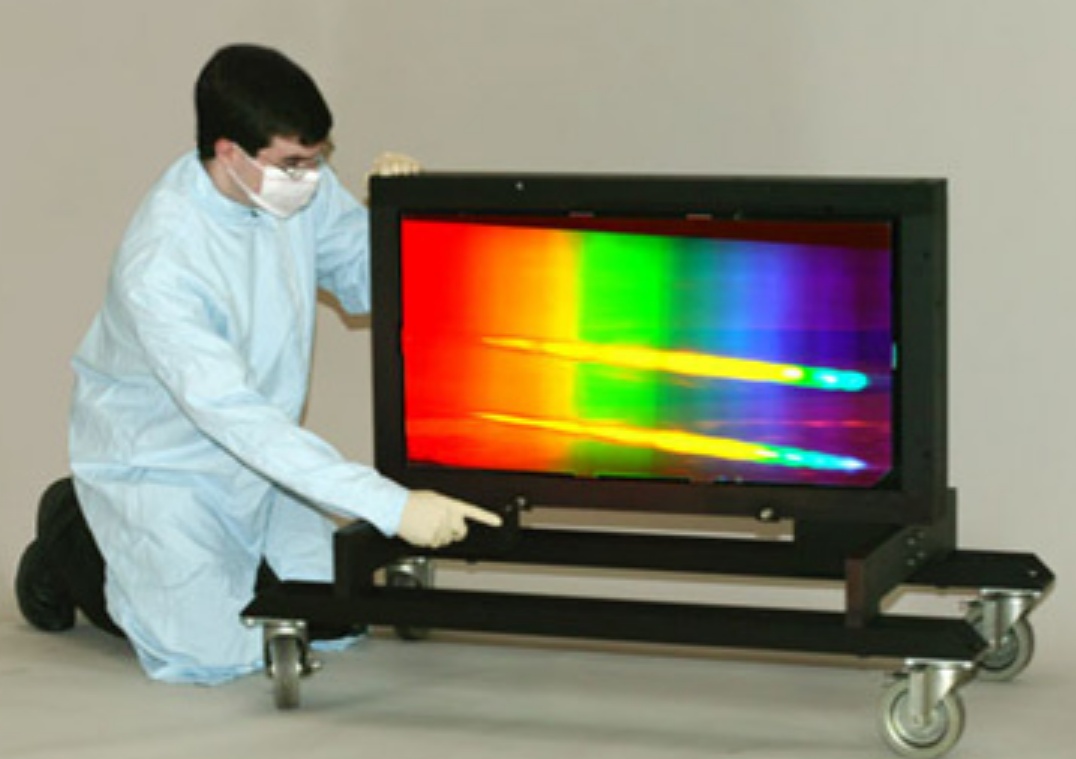 § 4. Роль  дифракции  в  формировании  оптических  изображений
4.1. Классификация дифракционных явлений 
(“Уточнение  о  разных  случаях  дифракции”)
/b
“Френель”

i = n
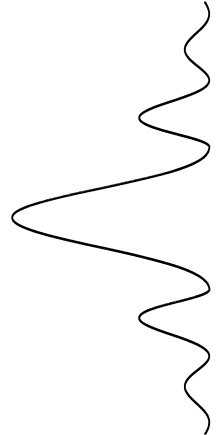  
i = 1
b/2
I
I
0

-b/2
l
“Дальняя зона”:
-/b
b – “размер отверстия”
???
“Фраунгофер”:
Задачи: 10.2; 10.3; 10.10
Интенсивность в центре дифракционной картины
(Задача 9.10)
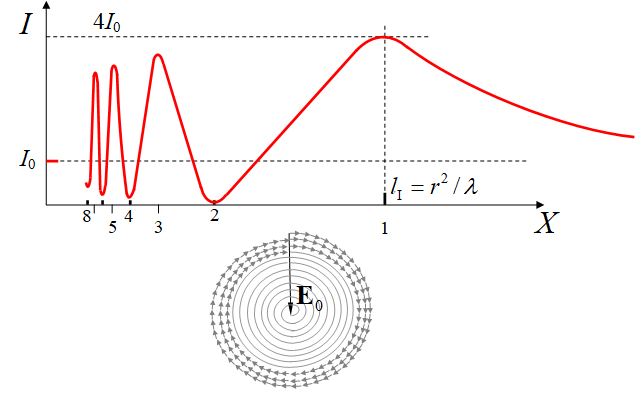 “Фраунгофер” /
“Френель”
“Дальняя зона”:
l
m
4.2. Роль  дифракции  в  формировании  изображения  оптическими  приборами
4.2.1. Дифракционное  расхождение  пучка
Размер отверстия d >>     Можно пренебречь дифракцией
??
Факультативное Д.З.: Оцените диаметр «пятна» на поверхности Луны при её лазерной локации. Для локации используется рубиновый лазер с диаметром выходного отверстия d = 5 см и длиной волны излучения  = 694,3 нм. (для оценки примите значение   700 нм, а расстояние до Луны l  400 000 км).
5 см >> 0,7 мкм
 10-2           10-7
“Фраунгофер” !
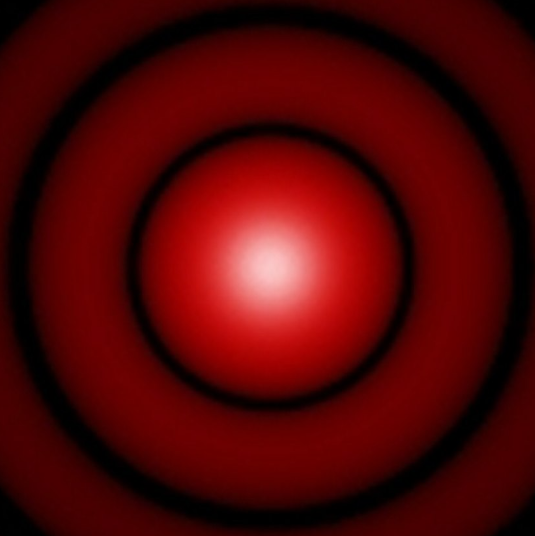 l < 100 м
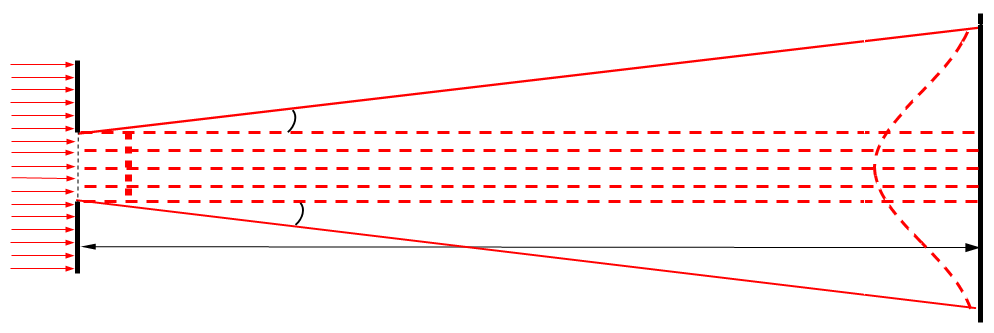 d = 5 см
l  = 400 000 км
?
Х
b
S

0


h
S*
L
l
Э
4.2.2. Предельное  пространственное  разрешение  удалённых  объектов 
оптическими  приборами
Размер отверстия  b >> 
b, h << l, L
x1min
max* m = 0

??
Что напоминает
Задача 10.12 :
*) Круглое отверстие:     dsin        =  1,22     (поправка 22% на hmin)
**) Объекты на Луне. Глаз: hmin  50 км; Телескоп Хаббл (d = 2,5 м): hmin  100 м.
Задача 10.12. Может ли охотник различить невооруженным глазом двух волков, находящихся от него на расстоянии L = 5 км? Или он примет их за одного медведя? Расстояние между волками h = 1 м. Диаметр зрачка глаза d = 4 мм.
??? 
Учёт дифракции
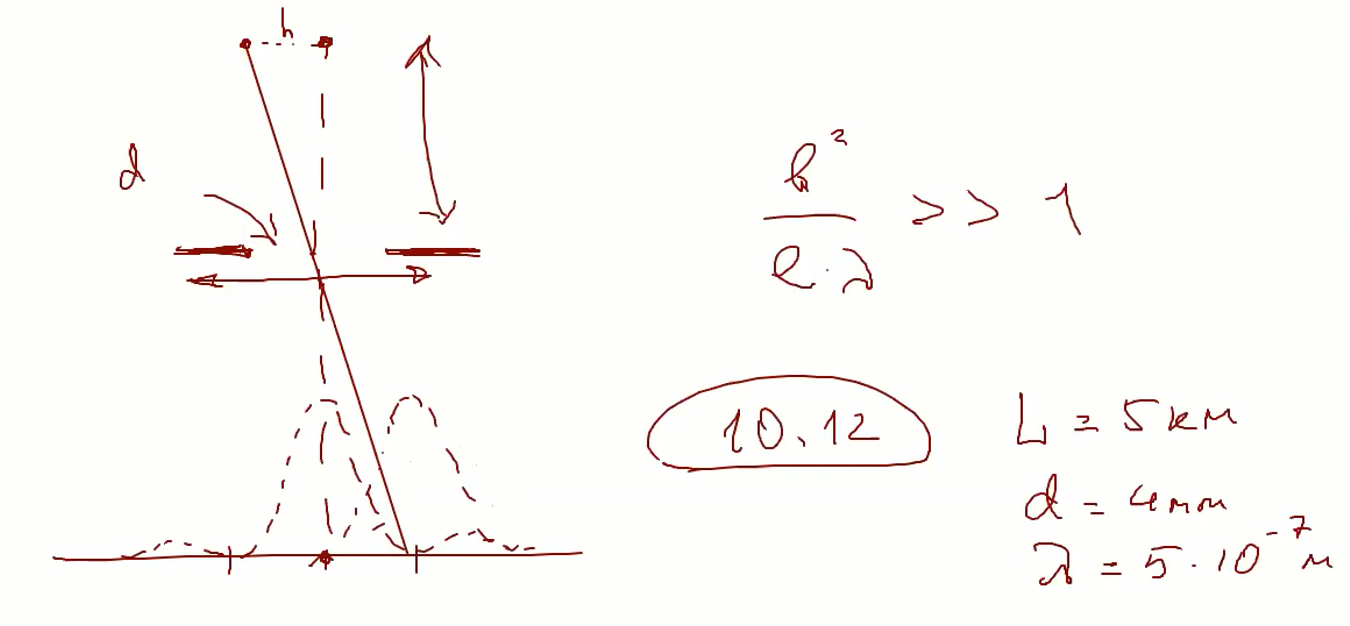 L
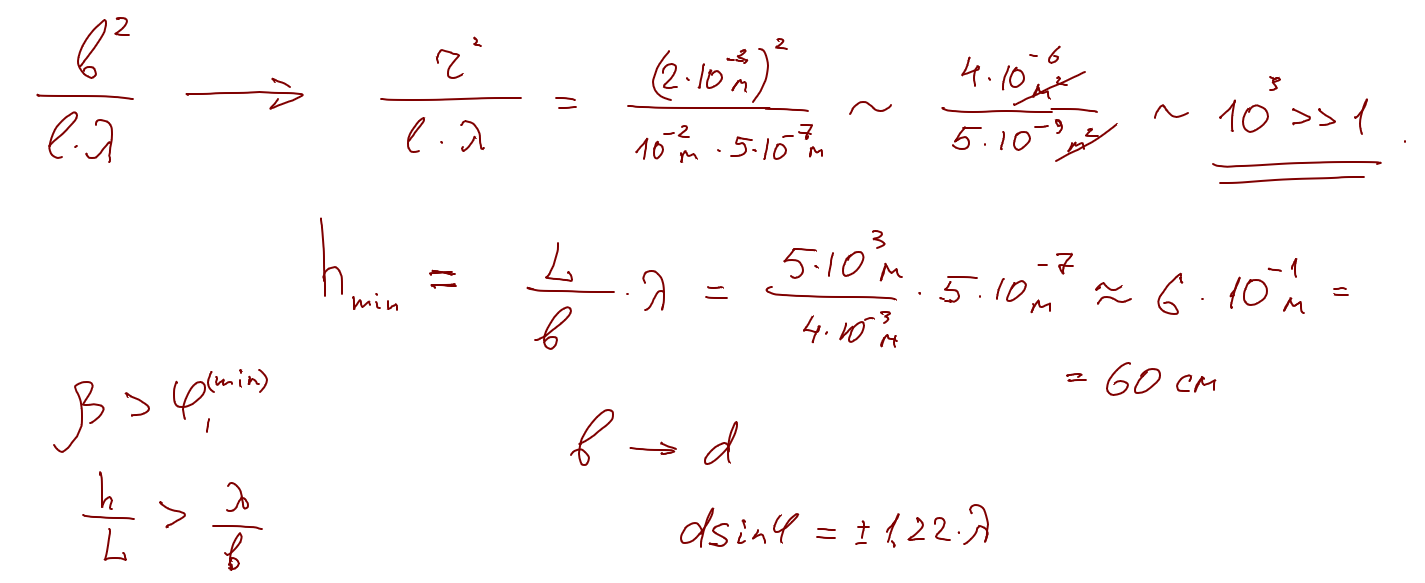 l
d/  104  >> 1  !  НО:
h*min= 1,2260 см   76 см
Предел  разрешения  оптических  приборов.
Критерий Рэлея
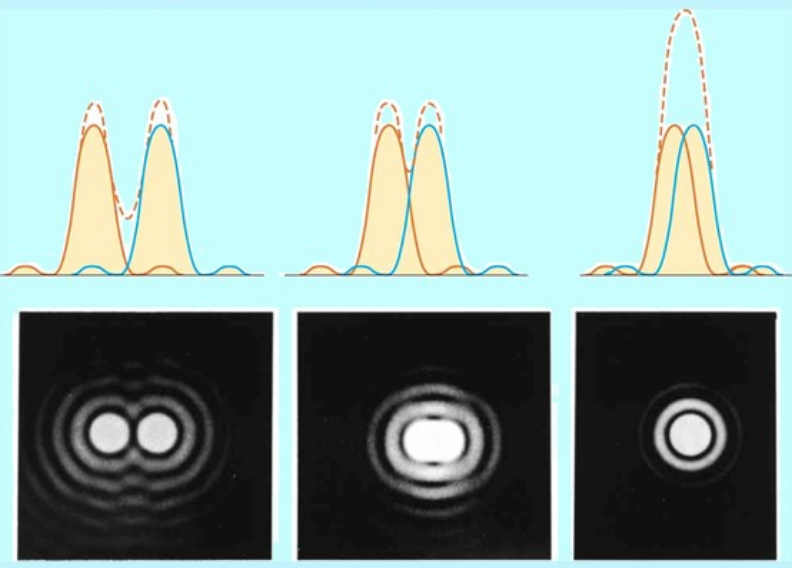 7
§ 5. Дифракционная  решётка
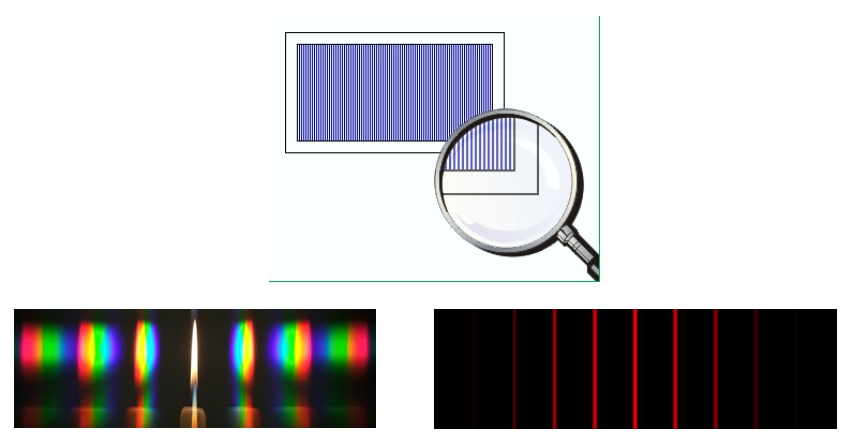 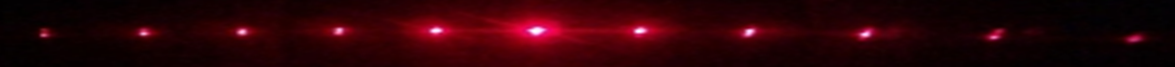 5.1. Условия главных максимумов и главных минимумов
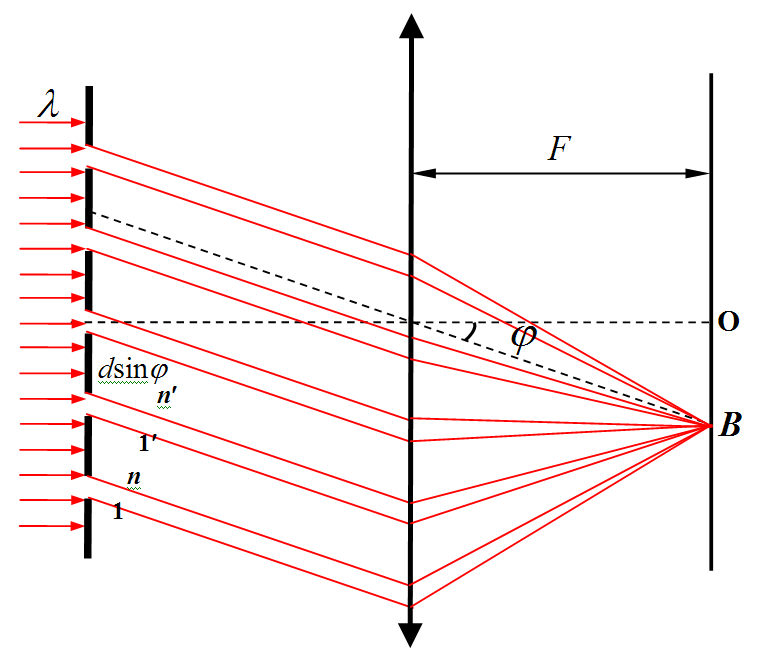 Распределение  интенсивности  при  дифракции  на  решётке
5 щелей, d = 3b
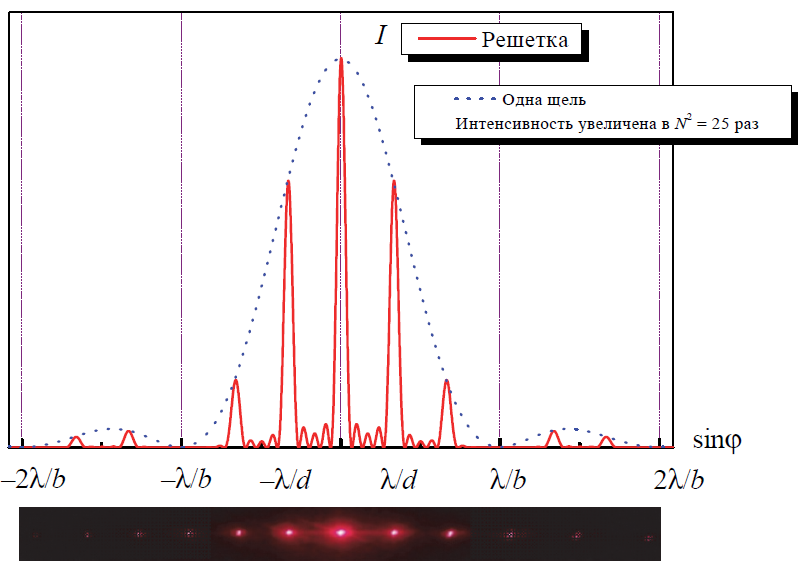 Главные минимумы: 	                bsin = m ,  m = 1, 2, 3, …
Главные максимумы:
E1
E1
2/N
E5
4/N
E2
Ek
Ek
E2
E1
8/N
E1
6/N
5.2. Дополнительные  минимумы  и  дополнительные  максимумы
Ndsin = m1,       m1 = 1, 2, …, N1, N+1, …
К  объяснению  возникновения  дополнительных  минимумов
Пример: число щелей N = 5
5dsin = 2
5dsin = 
m1 = 1
m1 = 2
5dsin = 4
m1 = 4
5dsin = 3
m1 = 3
Пример: число щелей N = 5
0,
,
2,
гл. max
m = 2
гл. max
m = 1
“0-й”
центр. гл. max
Расположение  дополнительных  (N  1) минимумов  между главными максимумами
Дополнительные   минимумы  “обрамляют”  главные максимумы
Угловая ширина главных максимумов:
(вблизи центра)
(«Попутно» решили задачи 11.16; 11.17; 11.5)
§6. Характеристики  дифракционной  решётки  как спектрального аппарата
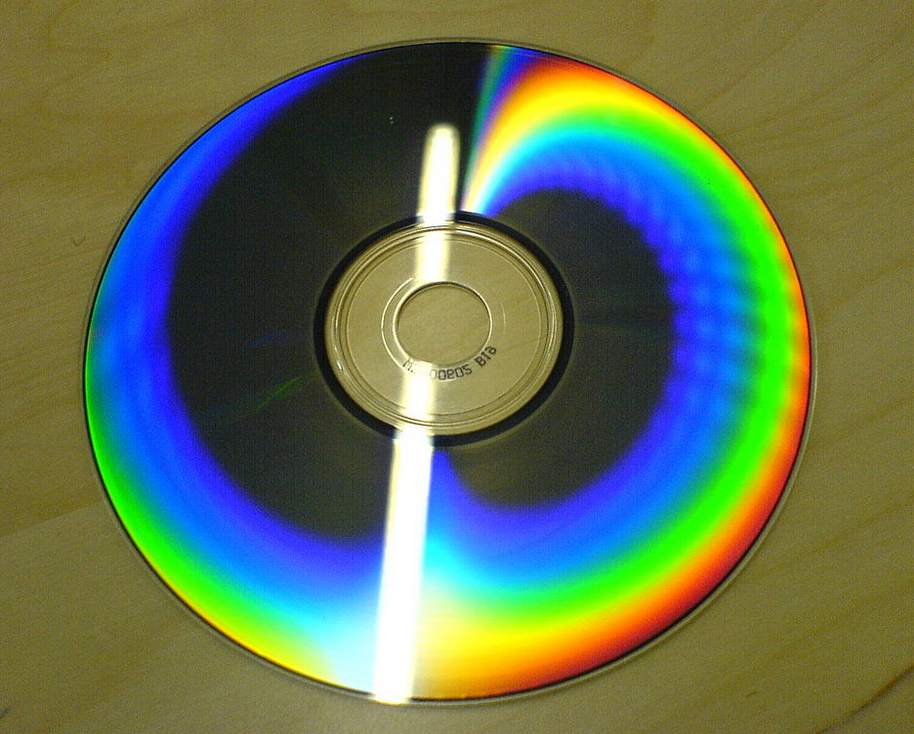 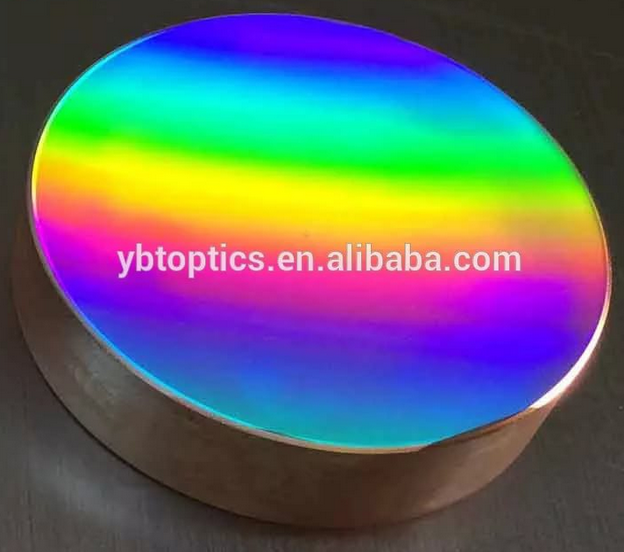 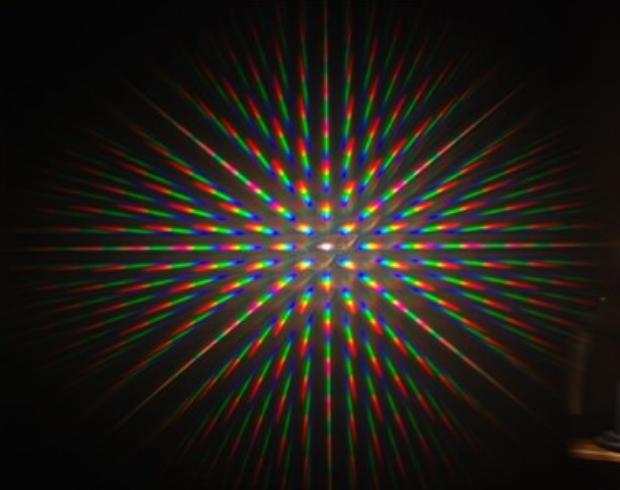 Дифракция белого света
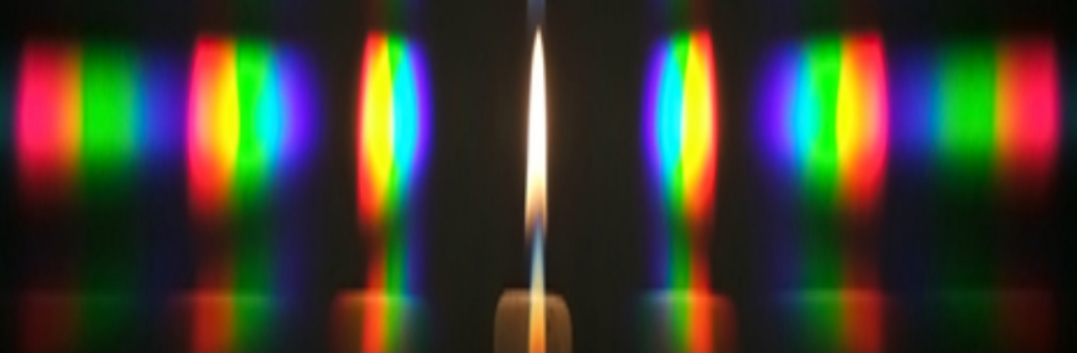 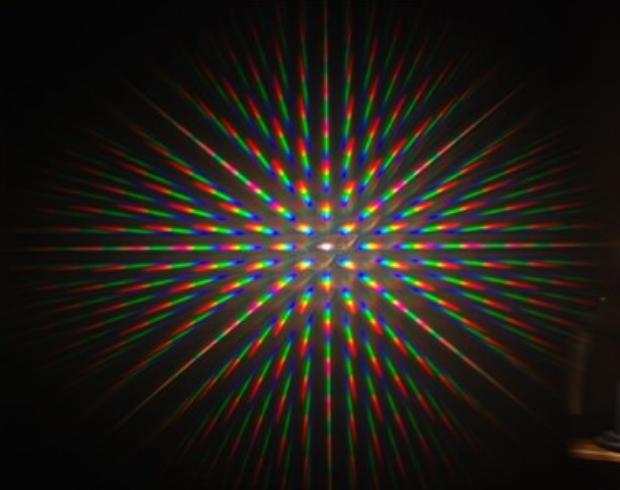 Дифракция белого света
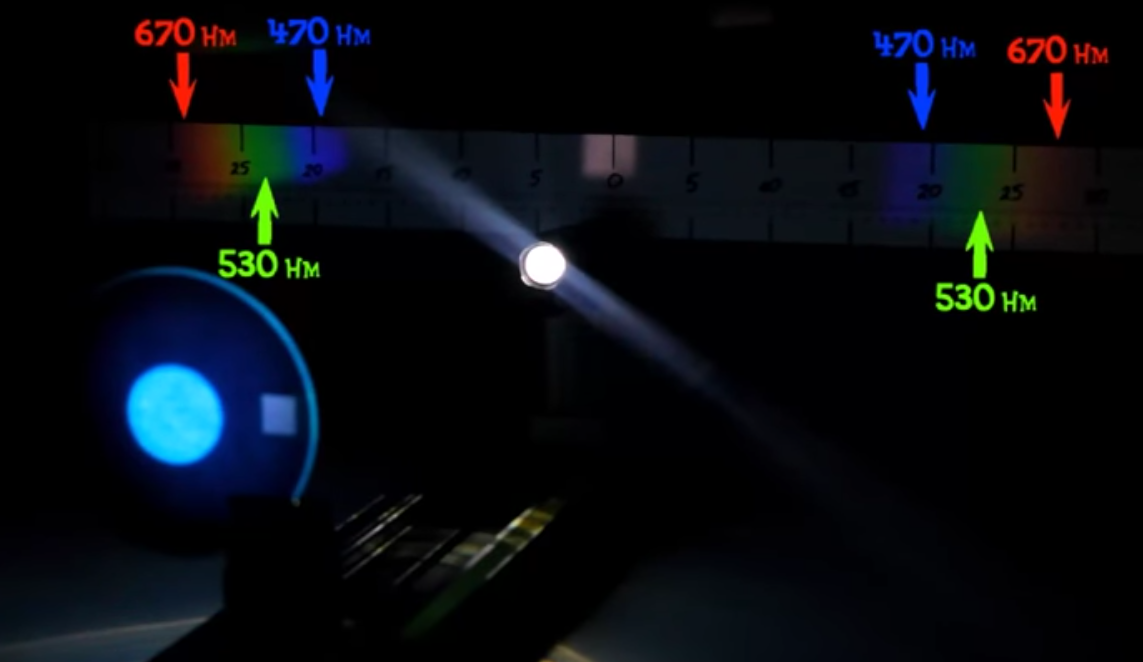 6.1. Угловая и линейная дисперсия
Дифракционная решётка - спектральный аппарат
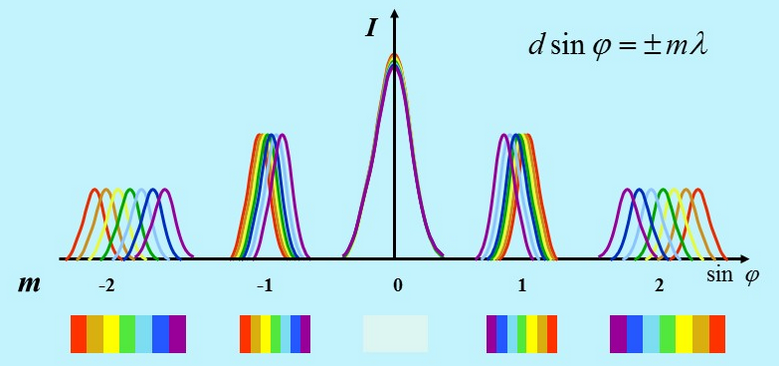 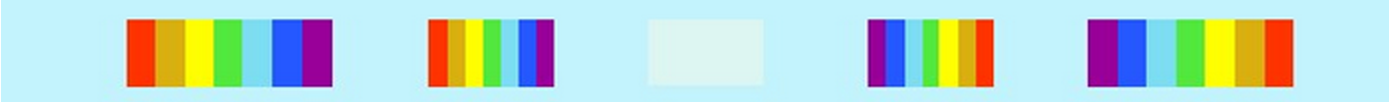 x+x
x

0
Угловая дисперсия:
(рад/нм    или    град/нм   !)
D = D() – нелинейная ф-ия!
X
+

(мм/нм!)
6.2. Разрешающая способность
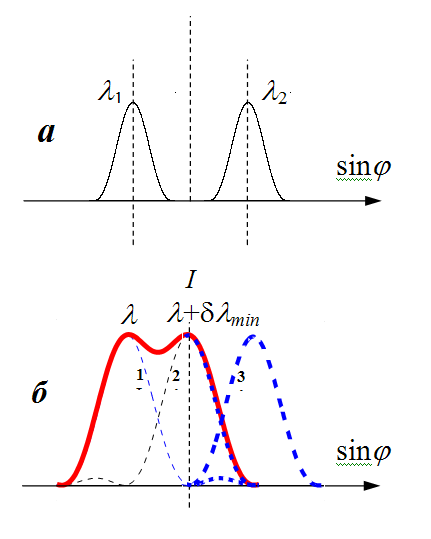 I
Решётка:
+ min
“Критерий Рэлея”
Спектр ртутной лампы
1-й порядок
2-й порядок
3-й порядок
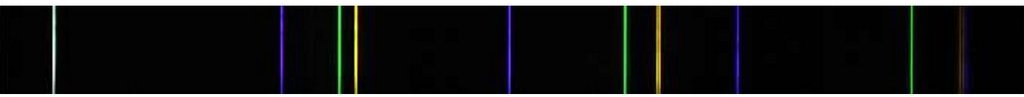 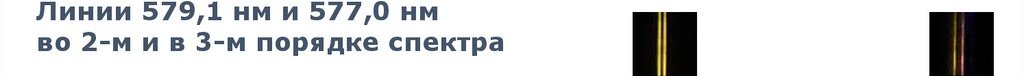 6.3. Свободная спектральная область
т( + ) < (т+1)    
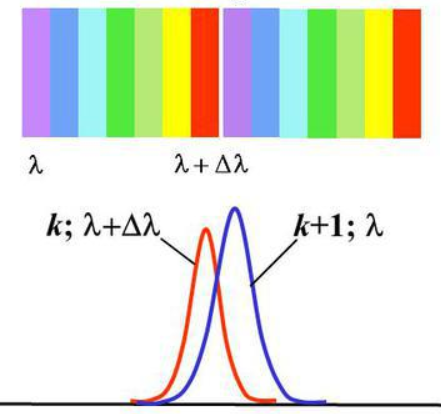 
+
порядок “m+1”
порядок “m”

+
Спектры
Непрерывный
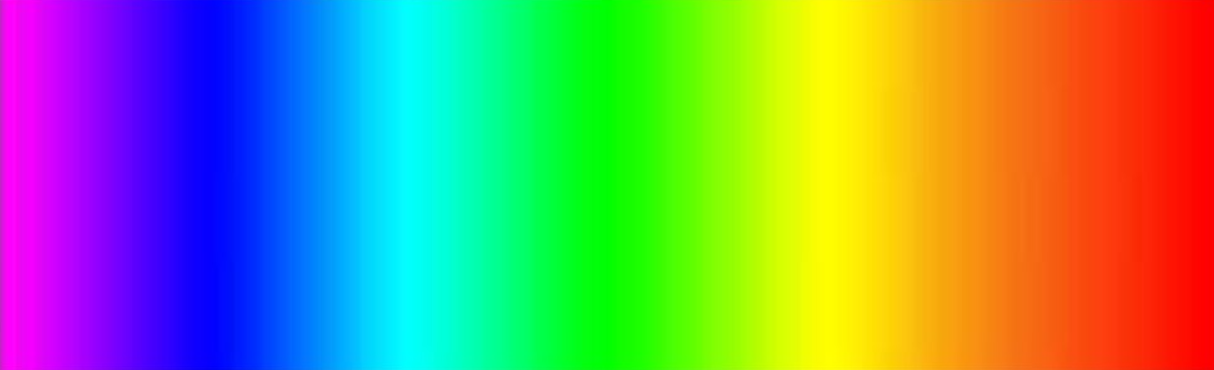 Водород
Линейчатый
спектр   поглощения
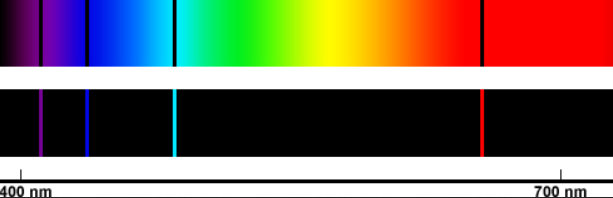 спектр  излучения
Линейчатые спектры
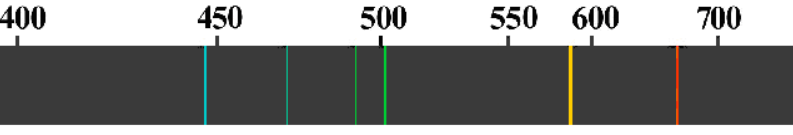 He
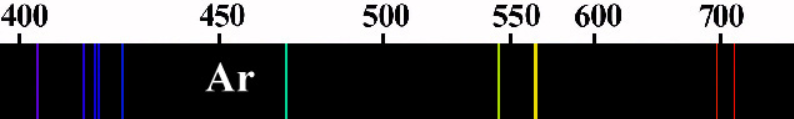 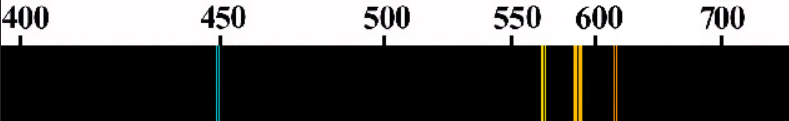 Na
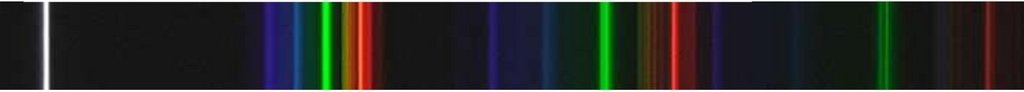 Спектр  лампы  дневного  света
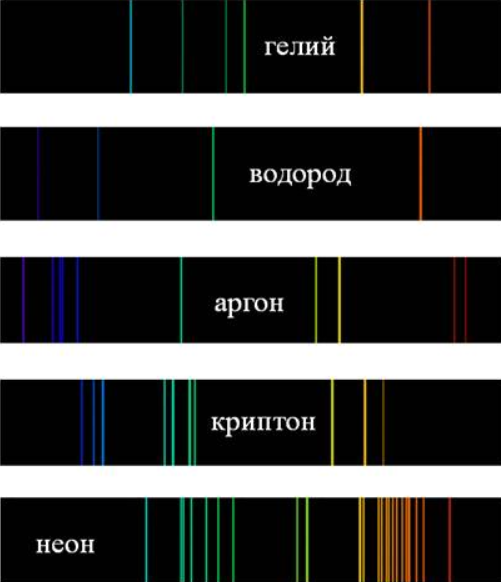 Спектры  атомарных  газов
Отражательная дифракционная решётка 
“Эшелет” (“Echelette”)
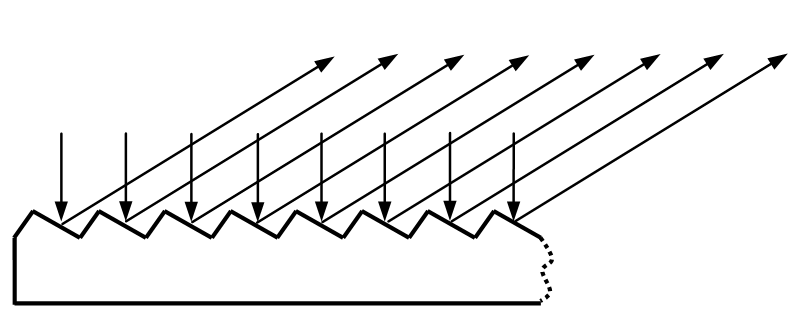 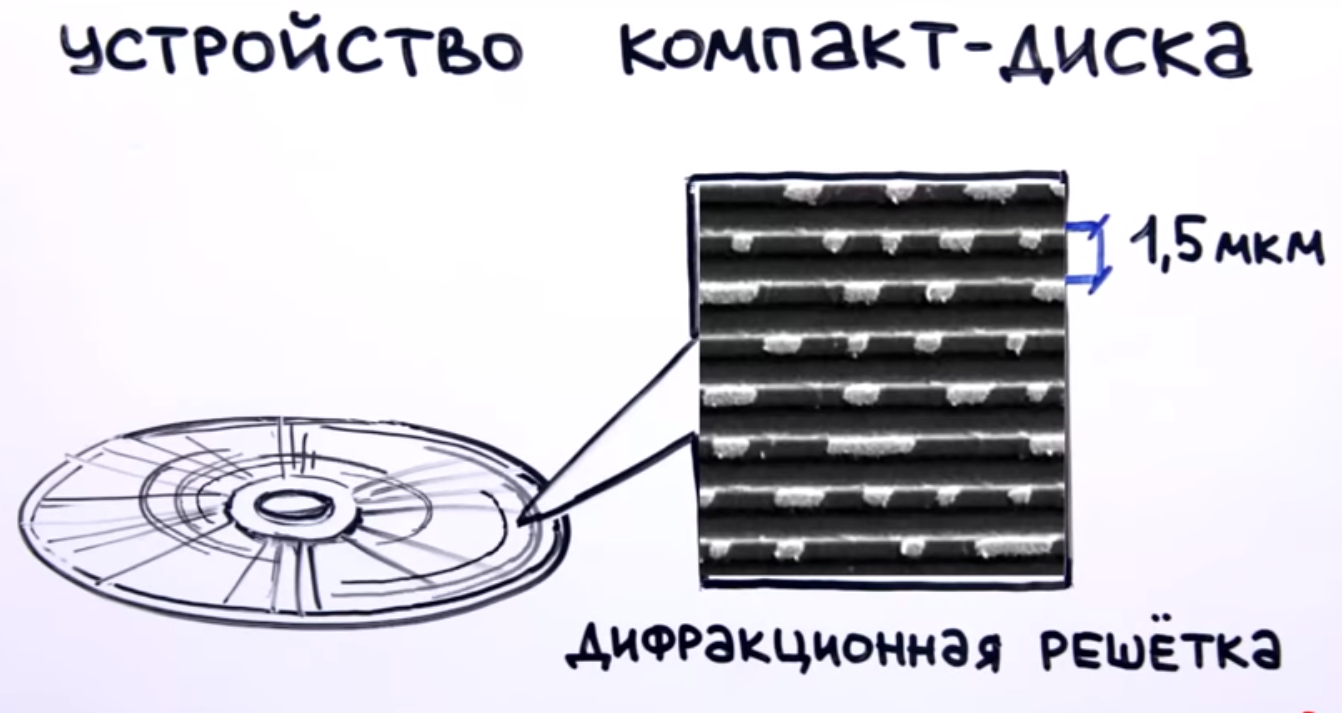 Дифракция  рентгеновских  лучей на кристаллической  решётке
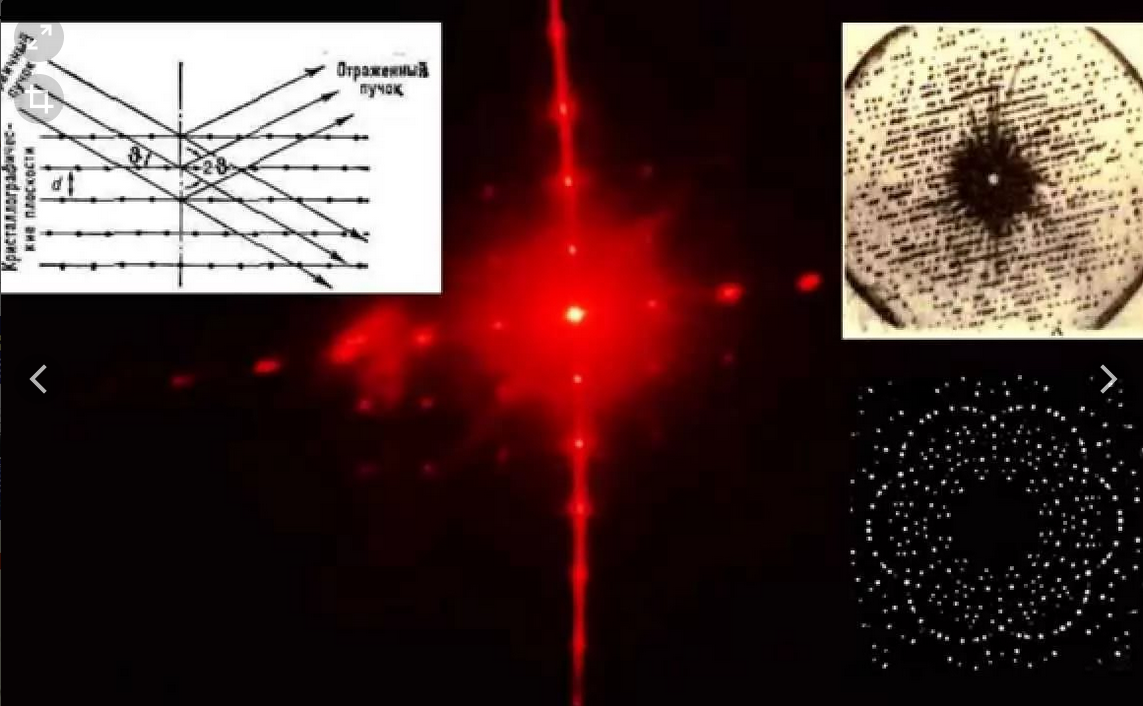 Дифракция на кристалле
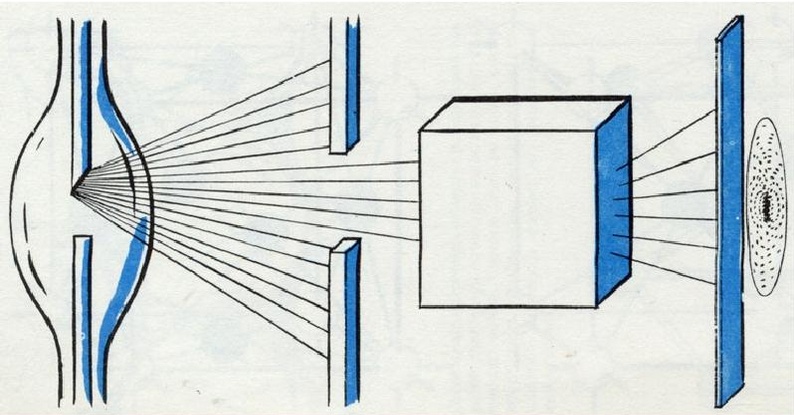 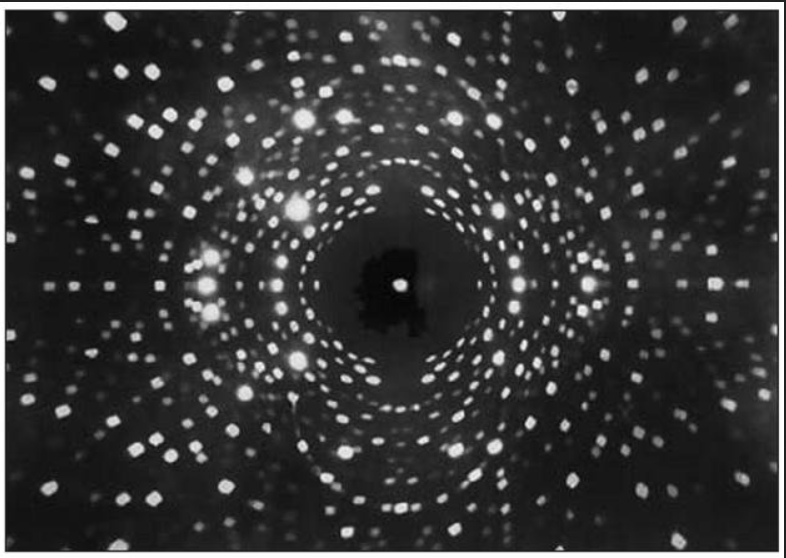 “Лауэграмма”
Формула Вульфа – Брэгга
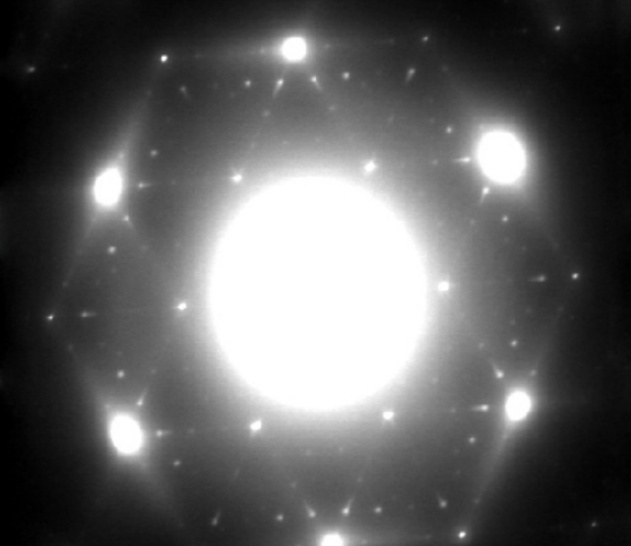 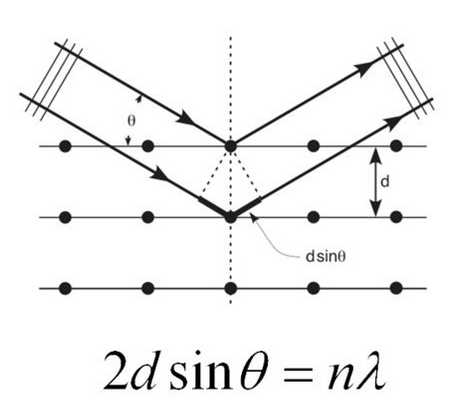 2dsin = m
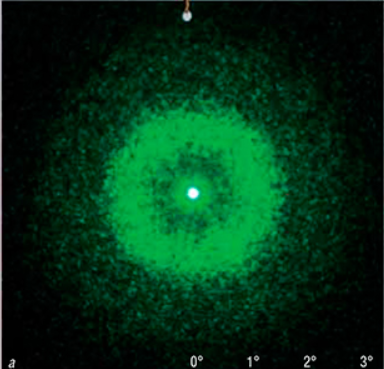 Лауэ, 1912
Аморфное “галло”
Доска 1
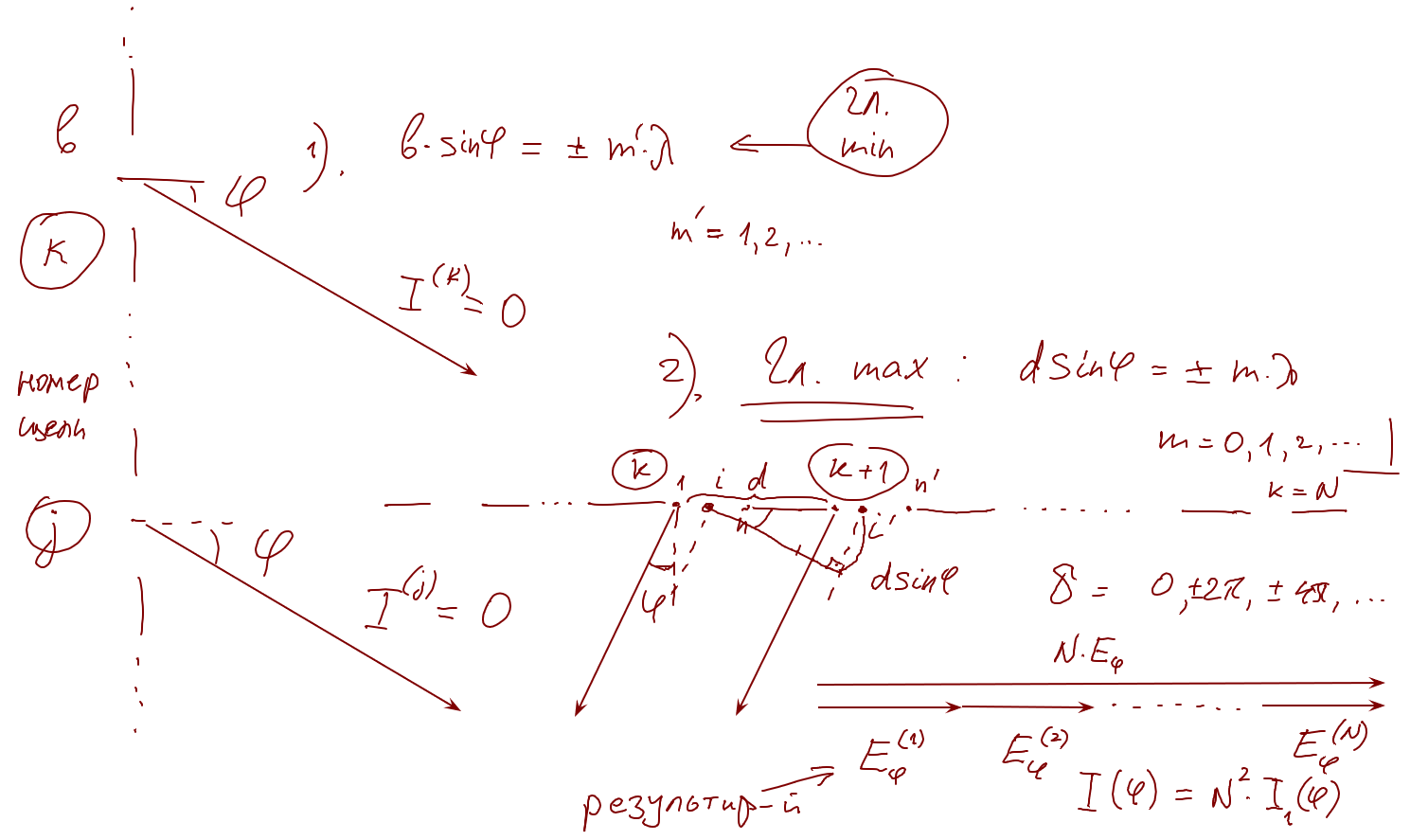 (min)
(min)
(max)
(min)
Доска 2
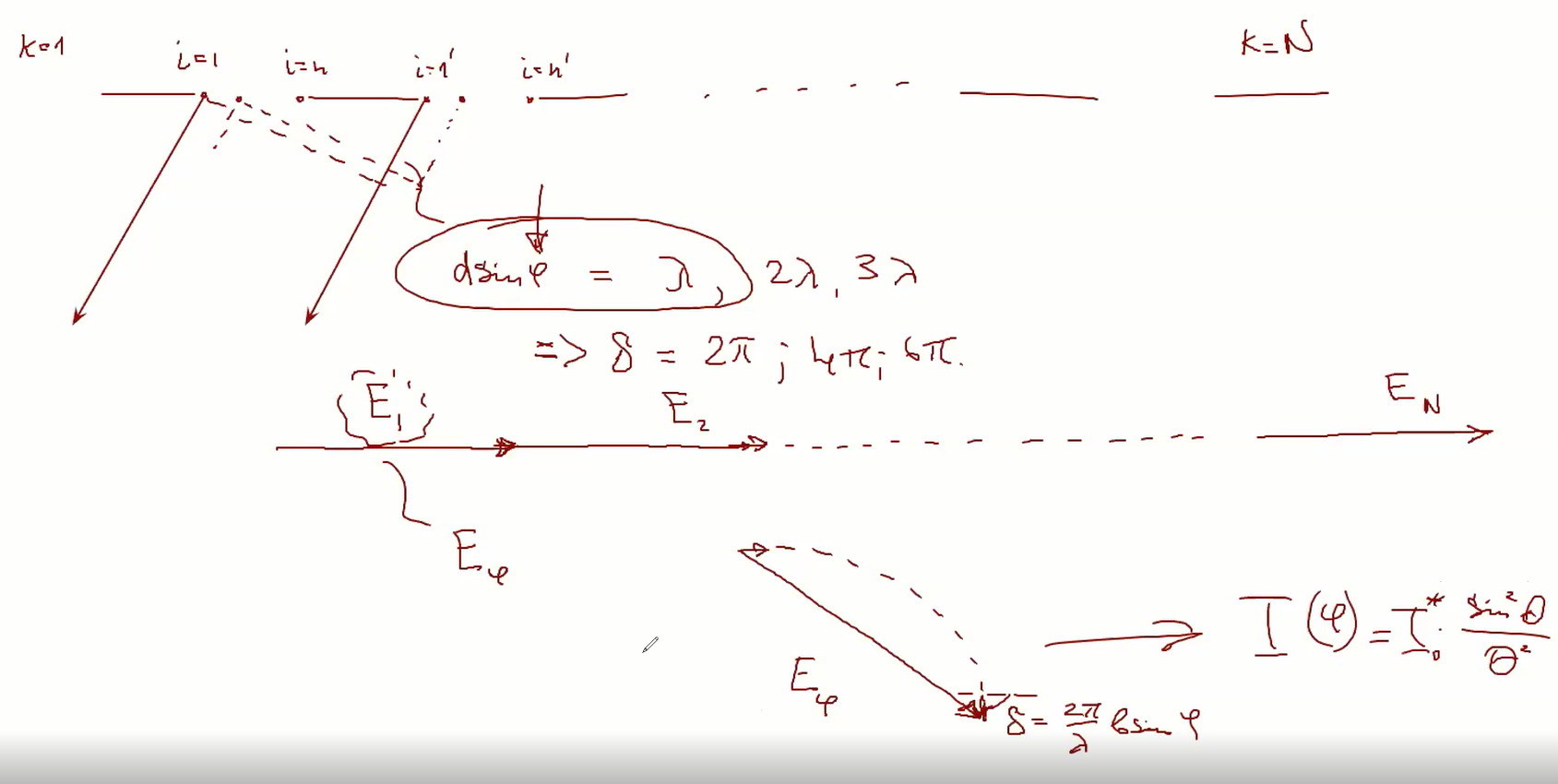 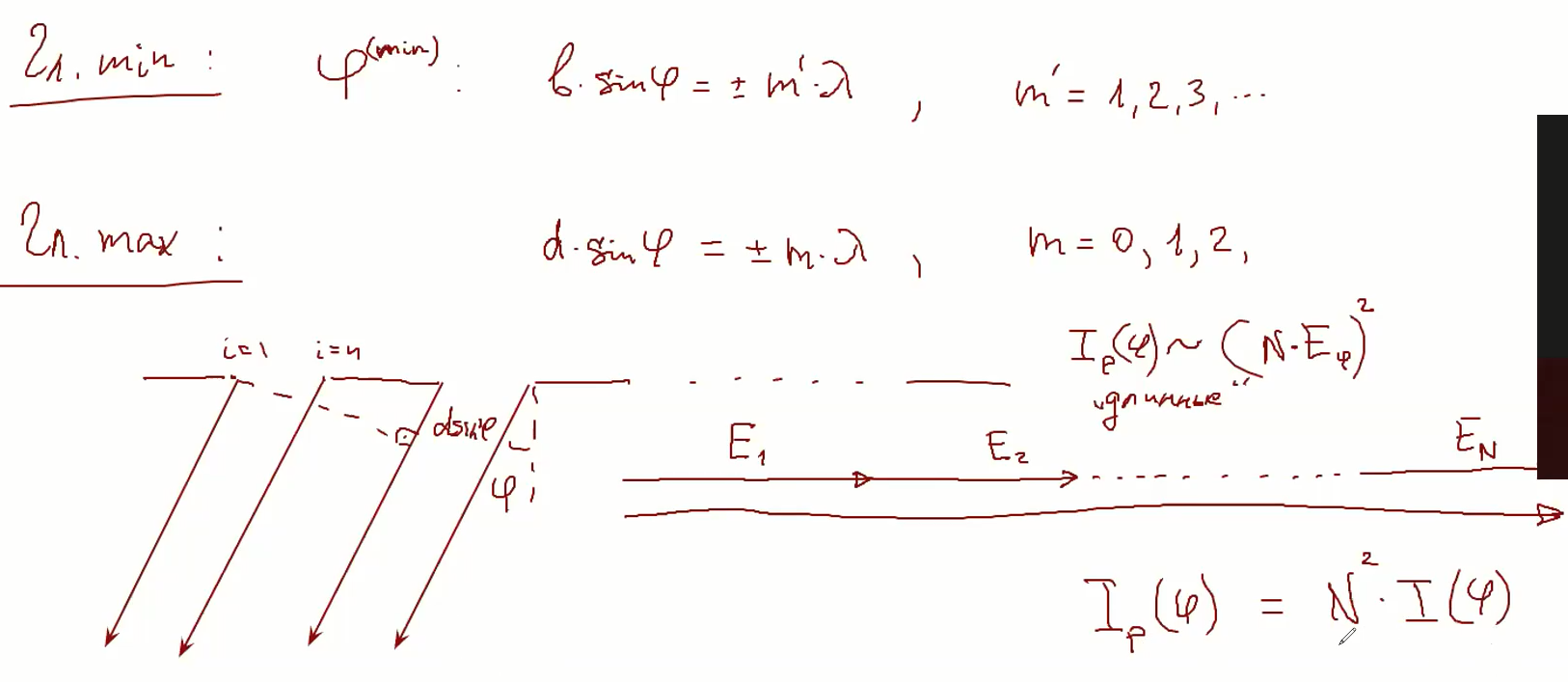 (min)
Доска 3
(max)
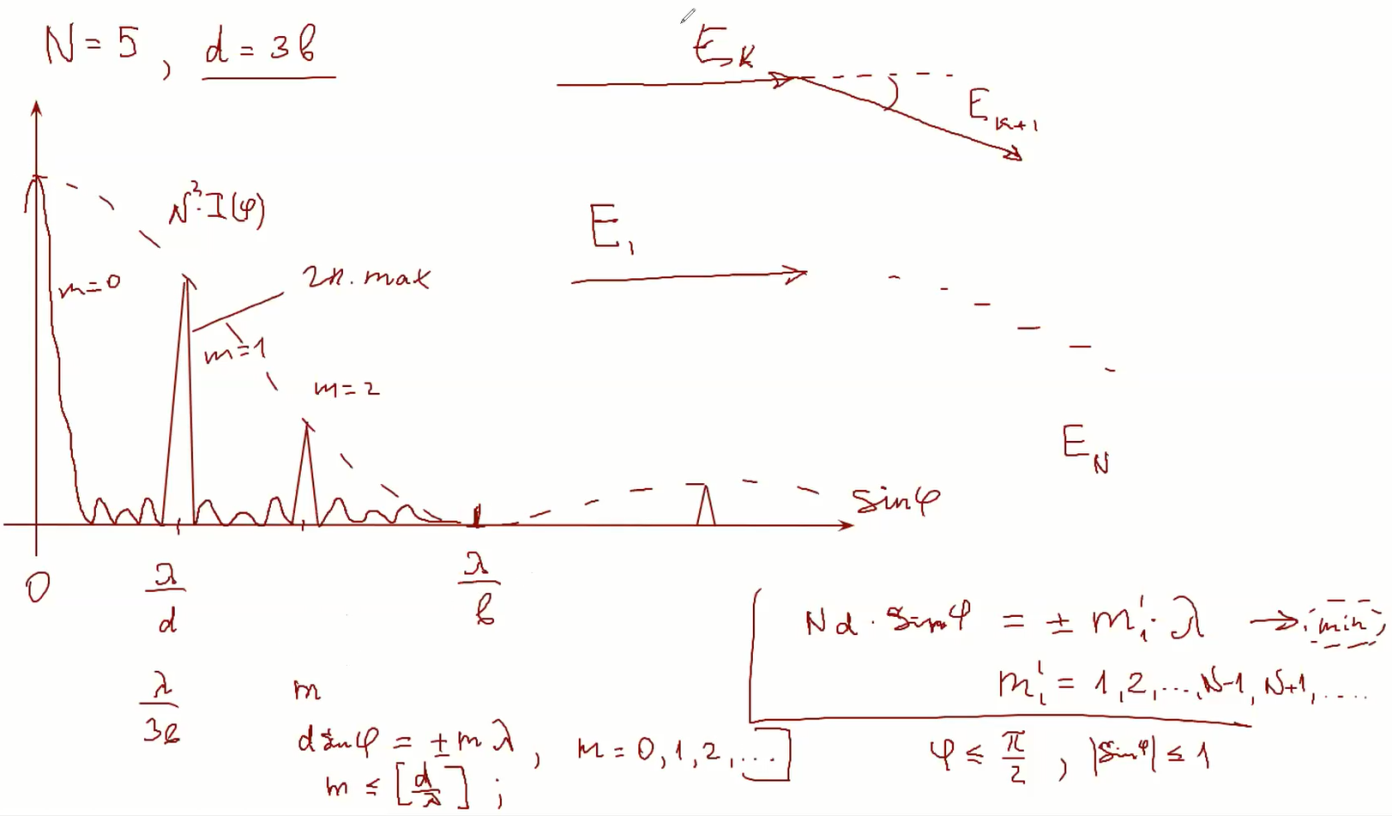 (min)
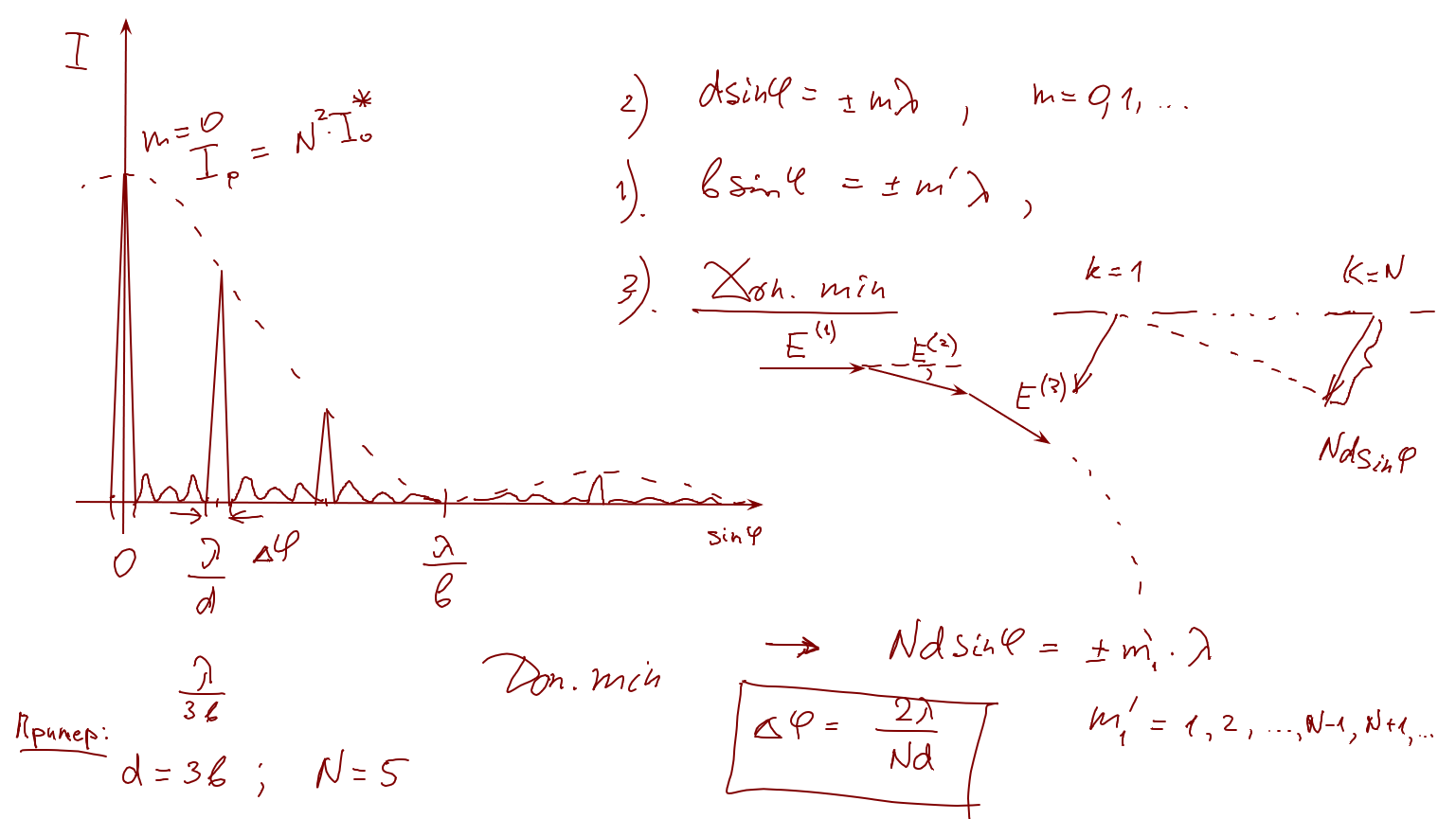 Доска 4
(max)
(min)
(min)
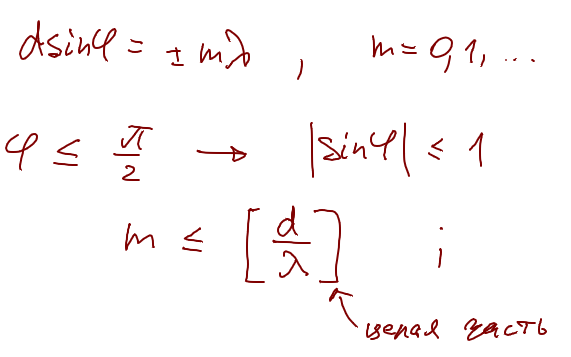 (в центре)
Доска 5
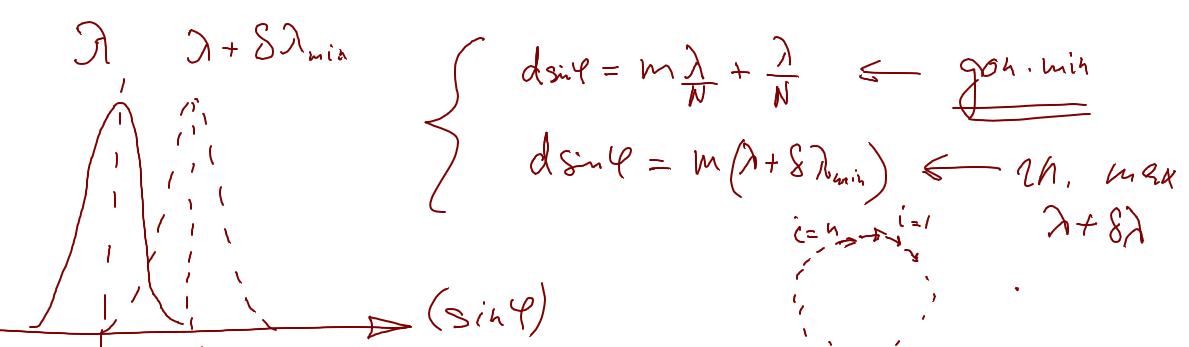